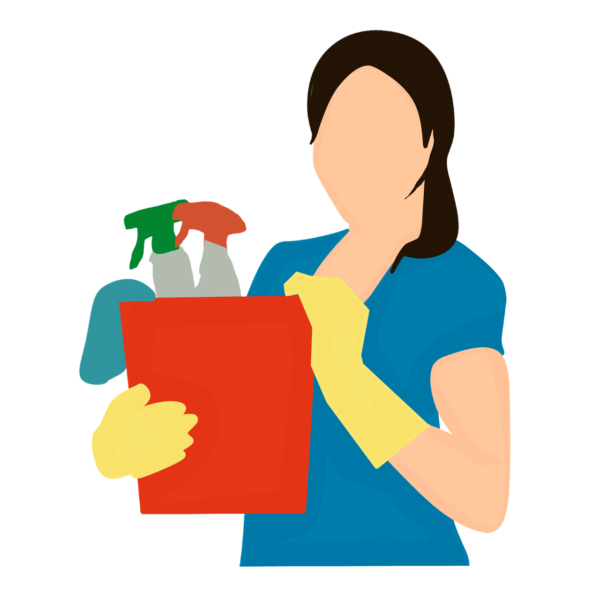 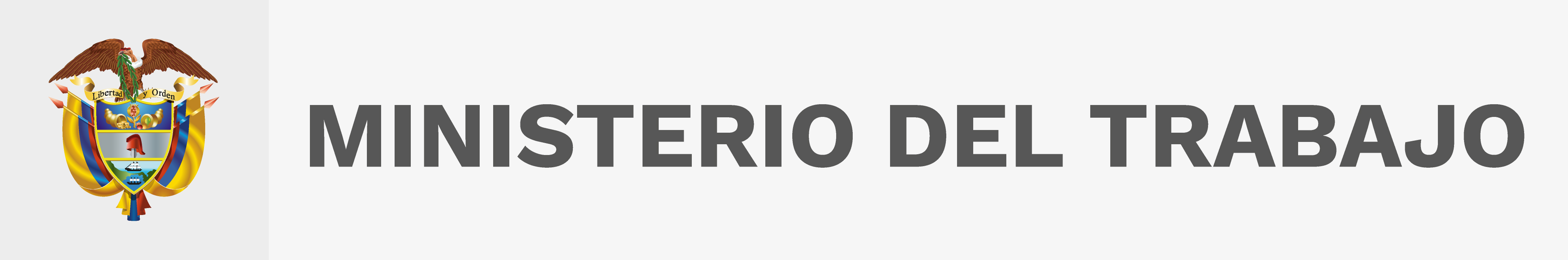 PLAN DE ACCIÓN TRABAJO DOMÉSTICO
21 de abril de 2023
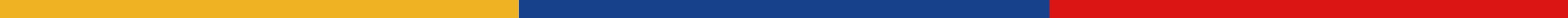 Esta foto de Autor desconocido está bajo licencia CC BY
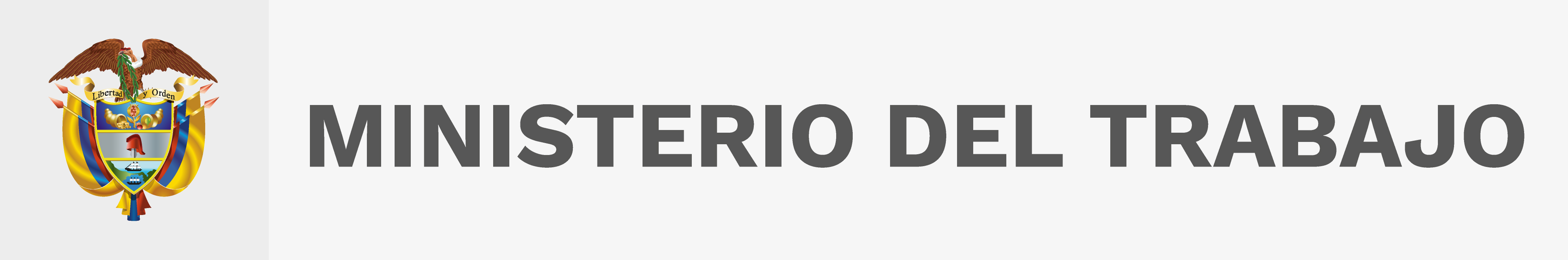 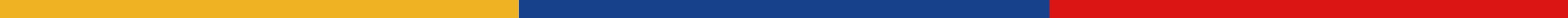 PLAN DE ACCION TRABAJO DOMÉSTICO
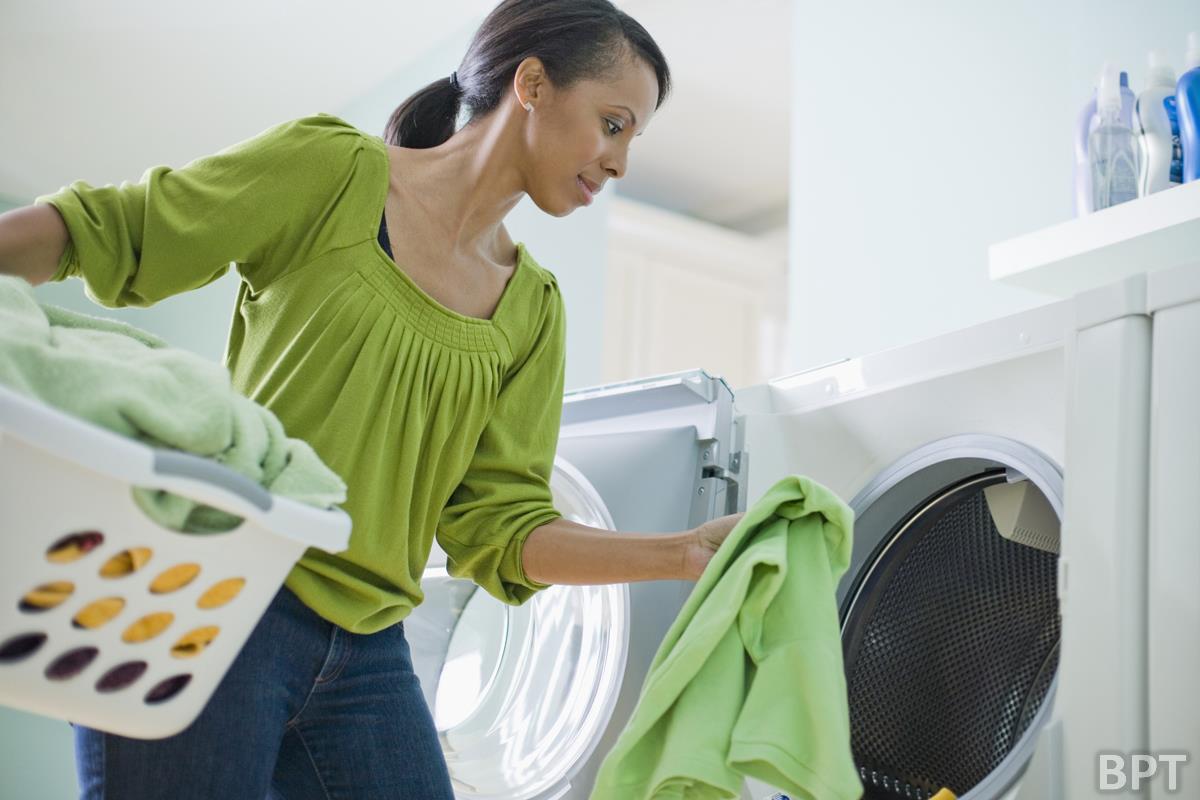 Las y los trabajadores domésticos contribuyen con su labor al cuidado de la vida y al desarrollo del país siendo parte de la economía del cuidado, esa que es tan fundamental para el avance de otras economías. Reconocemos que el trabajo Doméstico en Colombia involucra al menos 700.000 mil personas, de las cuales, al menos el 94 % son mujeres y pese a la importancia de sus labor, la garantía y avance de sus derechos todavía tiene retos, por ejemplo: el 60% gana el salario mínimo o menos y solo el 17% tiene seguridad social, así mismo, la afiliación a riesgos laborales es mínima y la sanción de las violencias que viven es casi nula, lo que repercute en un bajo nivel de vida y baja oportunidad para dignificar sus vidas y sus trabajos.
Problema central
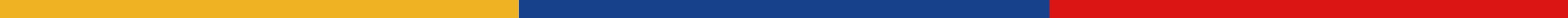 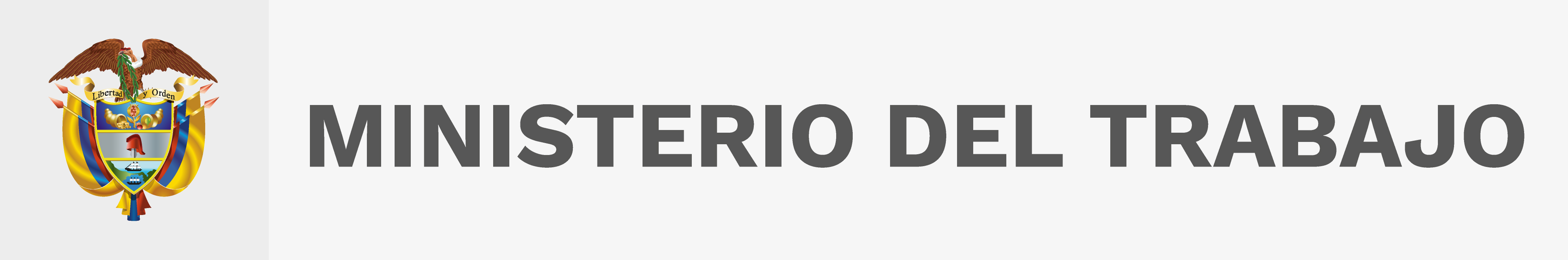 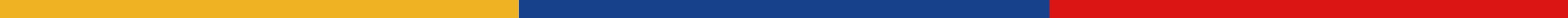 PLAN DE ACCION TRABAJO DOMÉSTICO
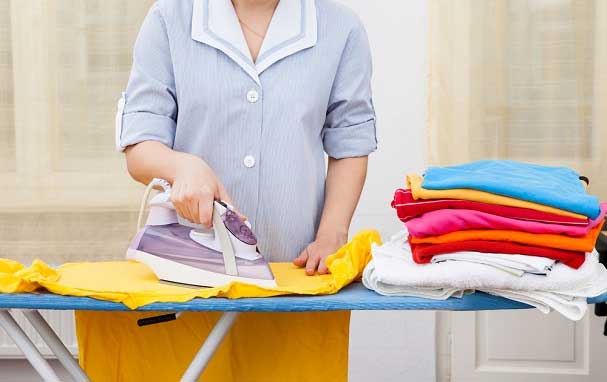 Construir  de forma concertada y participativa acciones que contribuyan que los y las trabajadoras domésticas dignifiquen su trabajo y mejoren la calidad de vida, a través del seguimiento y  cumplimiento del C-189 de la OIT.

Actores : 
Ministerio del Trabajo y los y las trabajadoras domésticas, SENA- UAEOS, Superintendencia de Cajas de Compensación, Servicio Público de Empleo.
OBJETIVO GENERAL
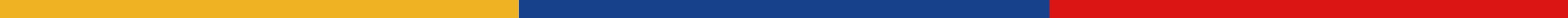 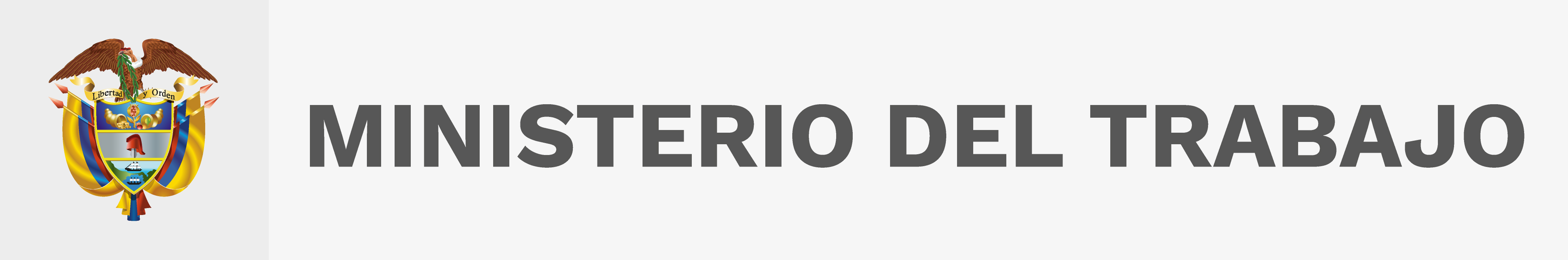 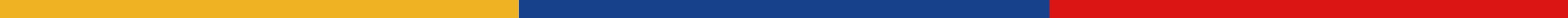 PLAN DE ACCION TRABAJO DOMÉSTICO
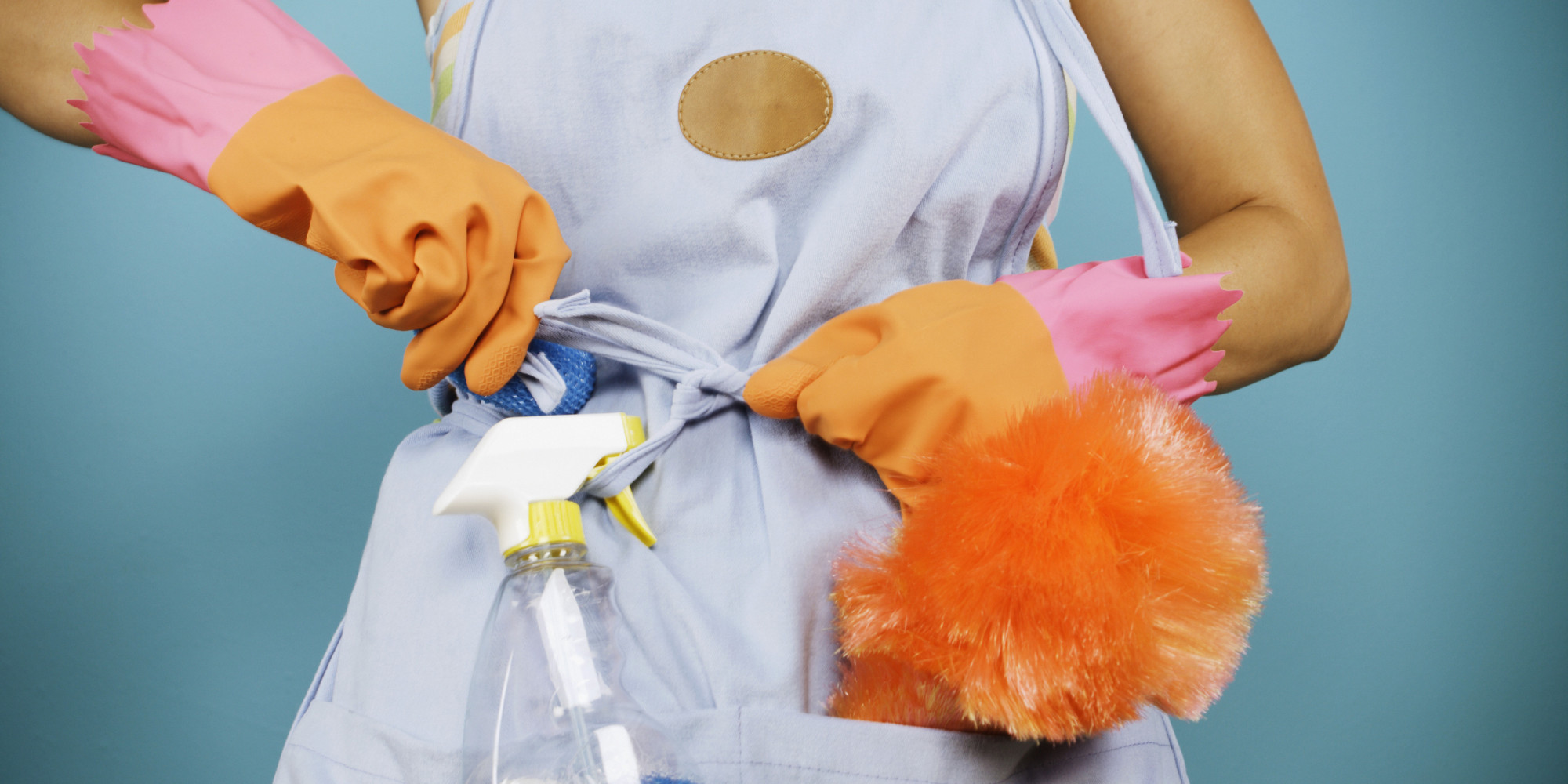 OBJETIVOS ESPECIFICOS:

1.- Crear estrategias de gestión y articulación para la dignificación y formalización del trabajo doméstico en Colombia.

META:

Elaboración, concertación, ejecución y seguimiento del Plan de Acción Intrainstitucional de Trabajo doméstico.
ACTIVIDADES:

1.1.  Elaboración conjunta y concertada del P.A.I.T.D., con los distintos actores involucrados en su ejecución. 

1.2.  Realización de espacios de socialización y retroalimentación del P.A.I.T.D.,  con la Mesa de Seguimiento para la Implementación del Convenio 189 OIT - Trabajo Doméstico.

1.3. Realización de espacios bimensuales de seguimiento y monitoreo del P.A.I.T.D., con los distintos actores involucrados en su ejecución. 

1.4.  Realizar espacios de seguimiento y monitoreo periódicos del P.A.I.T.D. en el marco de las sesiones  de la Mesa de Seguimiento para la Implementación del Convenio 189 OIT - Trabajo Doméstico.
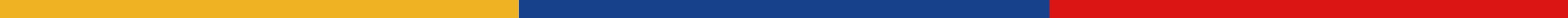 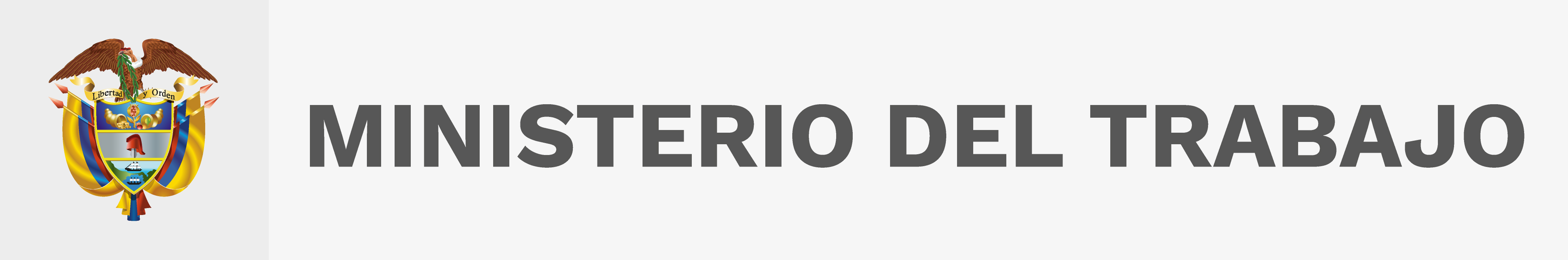 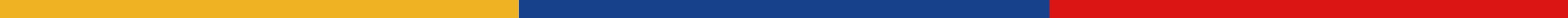 PLAN DE ACCION TRABAJO DOMÉSTICO
ACTIVIDADES:
2.1.  Revisar el protocolo y procedimientos  de inspección  relacionados con la equidad de género e incorporar acciones y recomendaciones para la oportuna atención de las trabajadoras  domésticas, que contemplen la estrategia de agrupamiento de hogares.

2.2.  Sensibilizar a las inspectoras con enfoque de género (GEEG) sobre las realidades en el Trabajo Doméstico, promoviendo  la equidad laboral con enfoque de género y  la prevención de violencia contra las  trabajadoras domesticas.

2.3.  Planeación, programación y ejecución  de espacio de acercamiento entre las trabajadoras domésticas y los empleadores,  en concertación con las organizaciones sindicales. 

2.4. Planeación, programación y ejecución de visitas sorpresa de inspección preventiva puerta a puerta, en vecindarios seleccionados aleatoriamente, en articulación con organizaciones sindicales, para tratar de identificar abusos y  sensibilizar en el cumplimiento de las normas laborales.

 2.5.  En concertación con las organizaciones sindicales, diseñar e implementar campañas que permitan visibilizar y generar confianza, tanto en empleadores como en trabajadoras domésticas, frente a  la inspección laboral.

2.6. Fortalecer y articular canales de comunicación existentes para  la atención a las demandas de las trabajadoras.
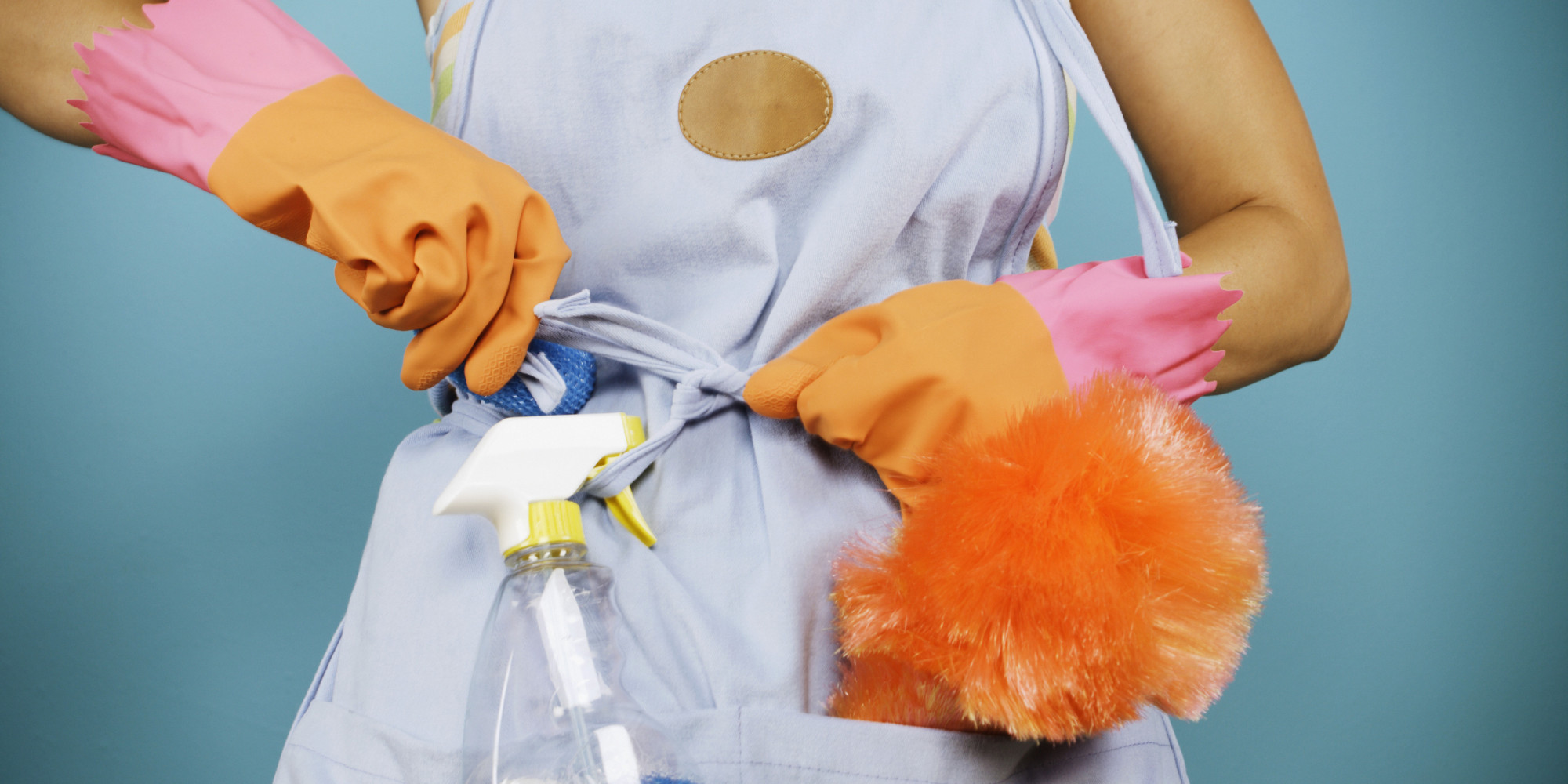 OBJETIVOS ESPECIFICOS:

2.- Realizar pilotaje de  inspección laboral de trabajo doméstico en hogares y lugares no convencionales, así como en empresas, de forma descentralizada; de tal manera que las medidas que se deriven se ejecuten en Departamentos, Distritos y Municipios; 

META:

Primer pilotaje de  inspección laboral de trabajo doméstico, realizado de forma descentralizada y con enfoque de género.
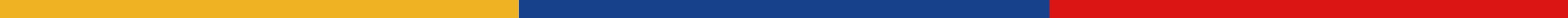 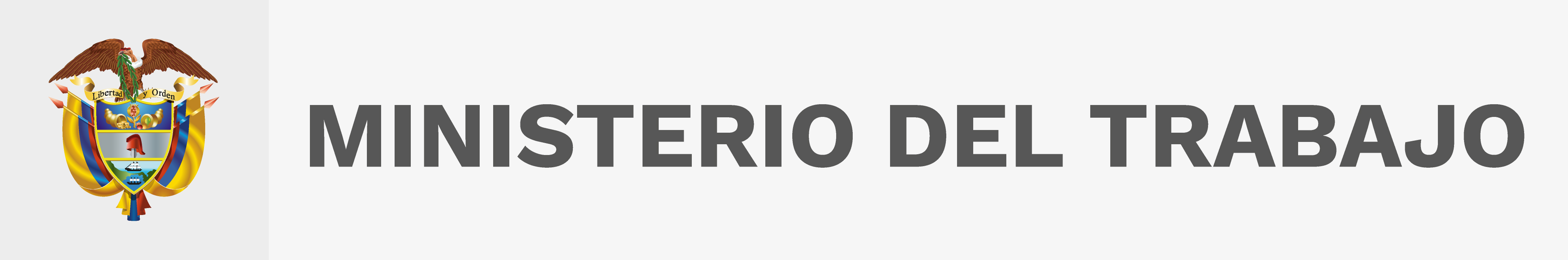 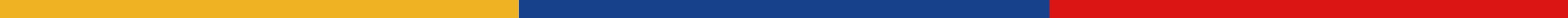 PLAN DE ACCION TRABAJO DOMÉSTICO
ACTIVIDADES:
  
3.1. Proponer y concertar un espacio de diálogo y articulación con la Gerencia del Sistema Nacional de Cuidado para identificar las demandas del mundo del trabajo domésticos que deben ser tenidas en cuenta en el marco de la construcción del S.N.C.

3.2.  Proponer y concertar un espacio de diálogo y articulación con la Intersindical  de Trabajo Doméstico sobre su inclusión en el S.N.C. 

3.3. Participar en el proceso de construcción del S.N.C.  garantizando que las demandas de las mujeres trabajadoras especialmente del sector de trabajo doméstico sean incluidas en la construcción del S.N.C.

3.4. Promover y garantizar la participación efectiva de la Intersindical de Trabajo Doméstico en los espacios de concertación y decisión, en el marco de la construcción del   modelo de gobernanza y territorialización del S.N.C.
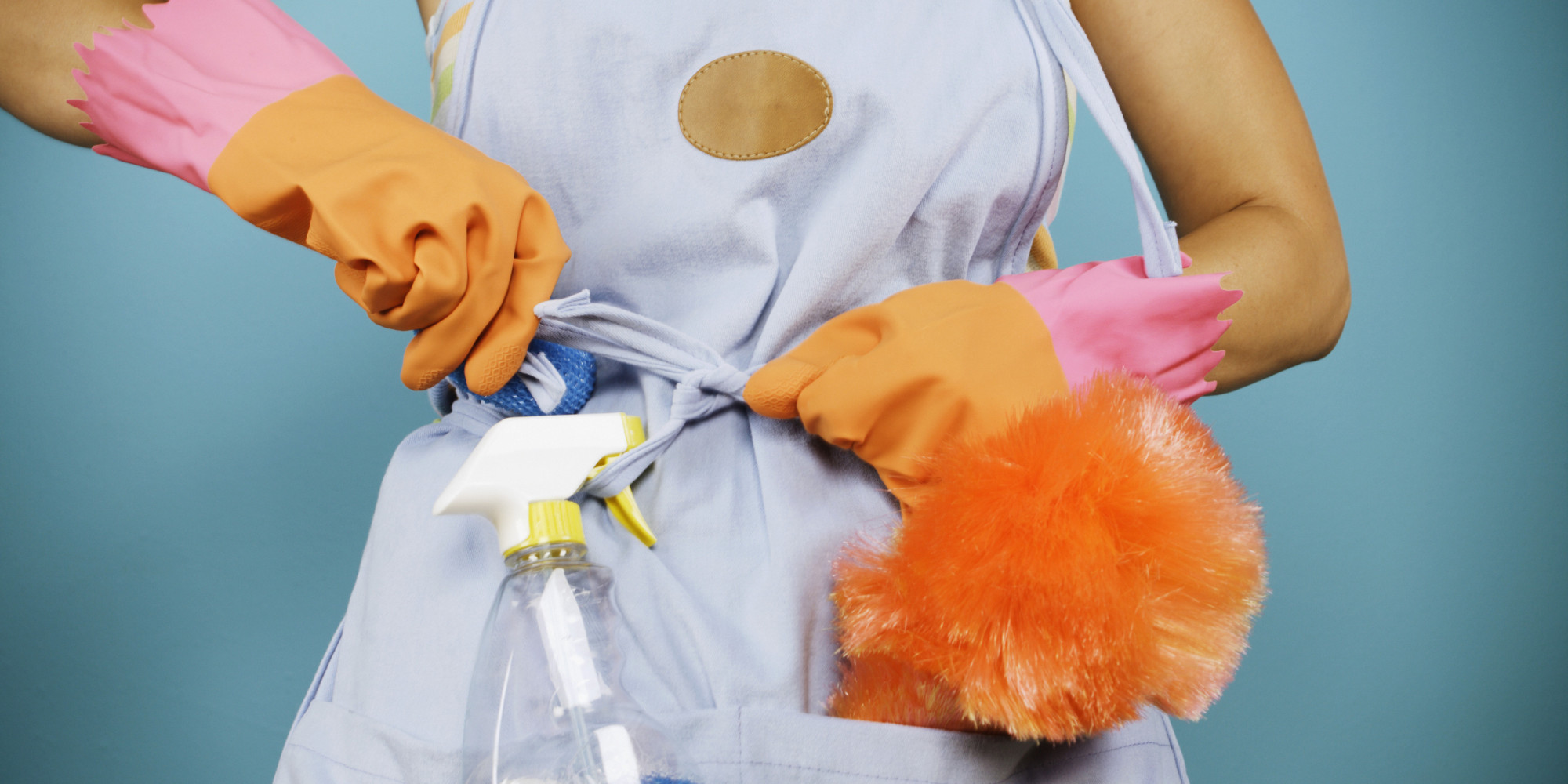 OBJETIVOS ESPECIFICOS:

3.- Promover  el diálogo y articulación de la Intersindical de Trabajo Doméstico con las apuestas del Sistema Nacional de Cuidado. 


META:

Gestionar la inclusión de las demandas del sector de trabajo doméstico en los lineamientos que orientan la participación de MINTRABAJO en el Sistema Nacional de Cuidado.
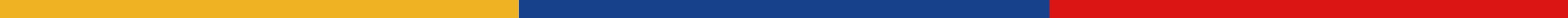 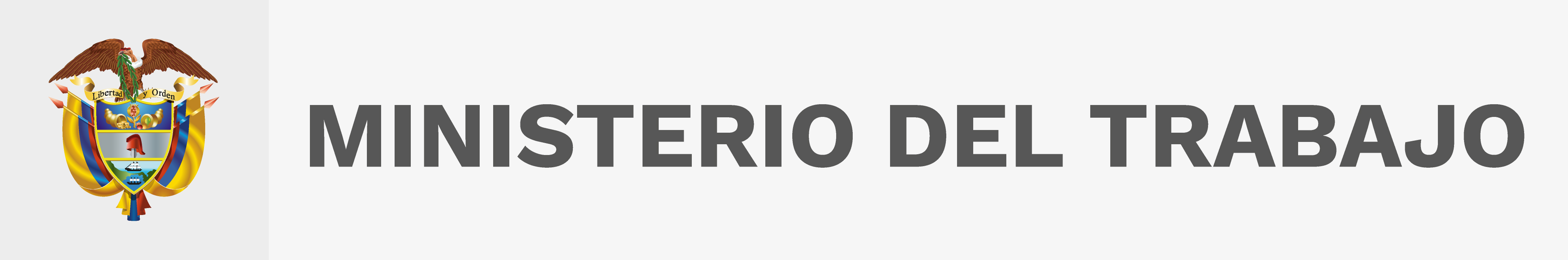 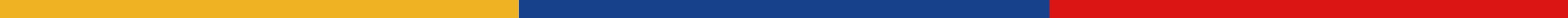 PLAN DE ACCION TRABAJO DOMÉSTICO
ACTIVIDADES:
  
4.1.  Promover procesos permanentes de participación efectiva de mujeres en organizaciones tanto de trabajadores, como de empleadores, que logren ampliar su incidencia en los procesos de organización y de toma de decisiones.

4.2. Diseñar y ejecutar procesos de sensibilización y visibilización al interior de MINTRABAJO de las violencias diferenciales que sufren las trabajadoras domésticas, que incluyan  piezas de comunicación de difusión endógena y exógena.

4.3.  Diseñar y ejecutar proceso de sensibilización para las trabajadoras domésticas en ABC de género,  violencias que pueden sufrir las mujeres en el mundo del trabajo y sus rutas de atención.
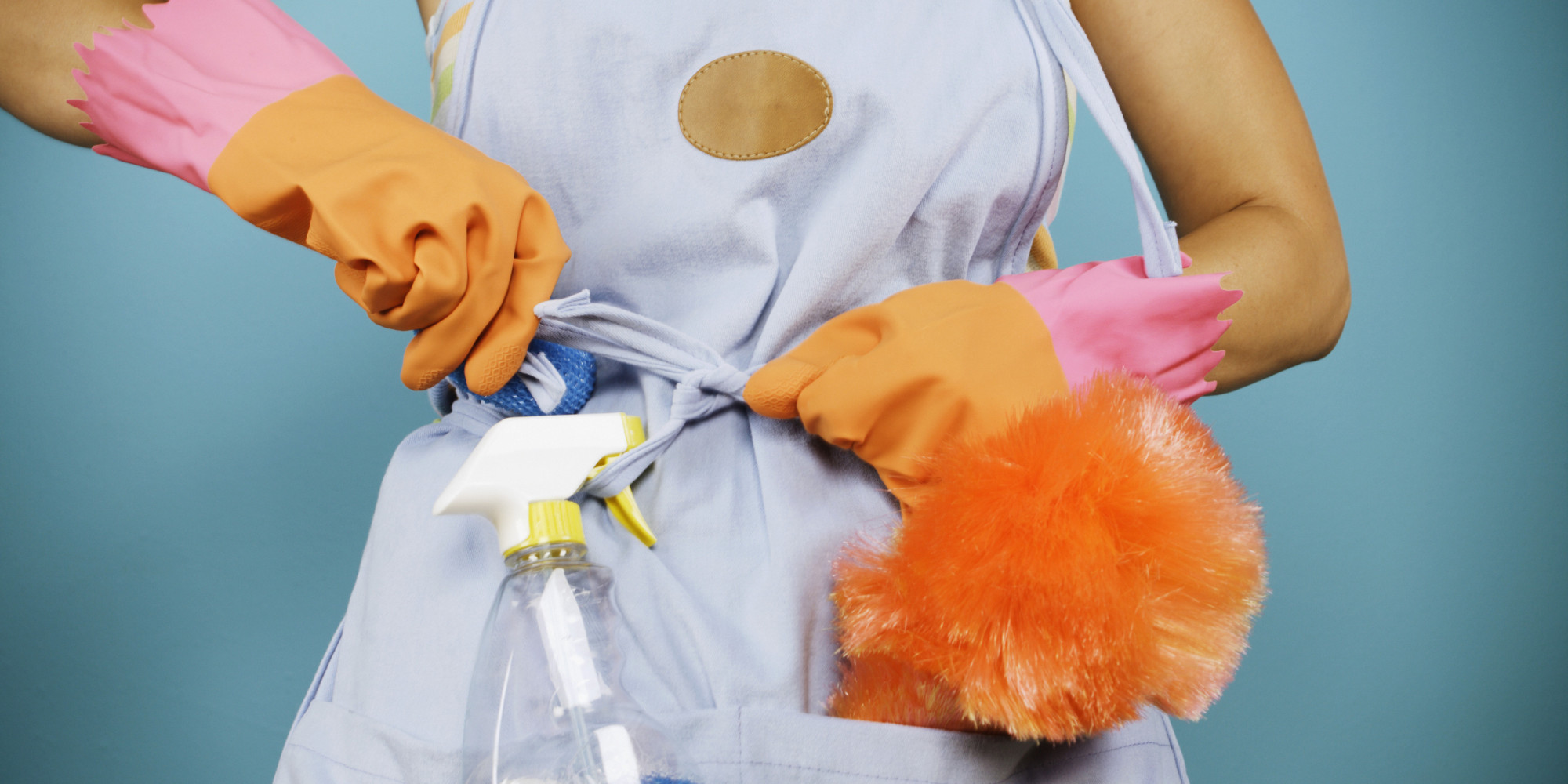 OBJETIVOS ESPECIFICOS:

4.-  Promover la prevención y  atención de violencias basadas en género en el mundo del   trabajo doméstico. 

META:

Promover al interior de MINTRABAJO y entre las trabajadoras domésticas,  un ambiente propicio que permita avanzar en la prevención y  atención de violencias basadas en género en el mundo del   trabajo doméstico.
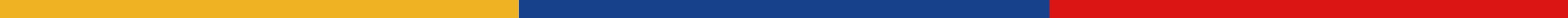 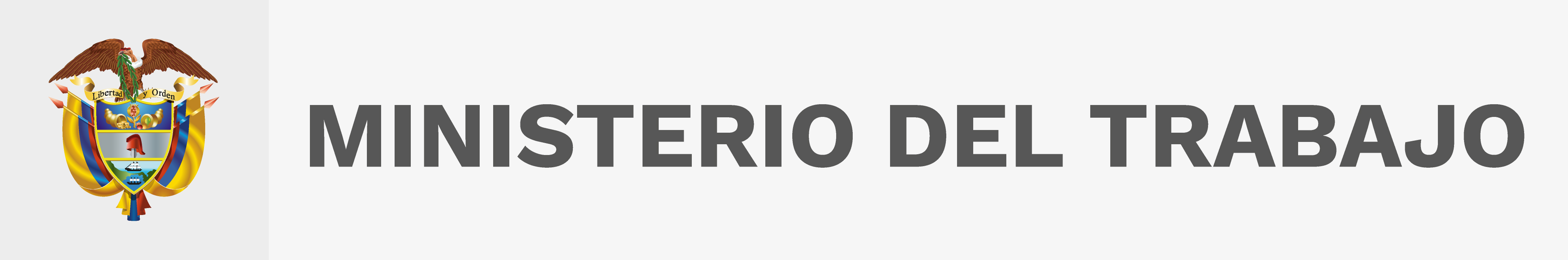 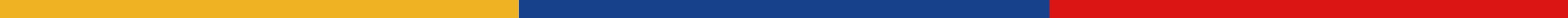 PLAN DE ACCION TRABAJO DOMÉSTICO
ACTIVIDADES:
  

5.1. Realizar una caracterización que de cuenta del enfoque interseccional en el trabajo domestico.  Dicho proceso debe tener en cuenta los derechos diferenciales desde los distintos enfoques, la necesidad de nombrar la diferencia y de incorporarla en los procesos de planeación estratégica, técnica y presupuestal.

 5.2 Realizar intercambios internacionales y nacionales, que nos permitan reconocer las diferentes experiencias que al respecto de  trabajo doméstico han avanzando en otros países y organizaciones.
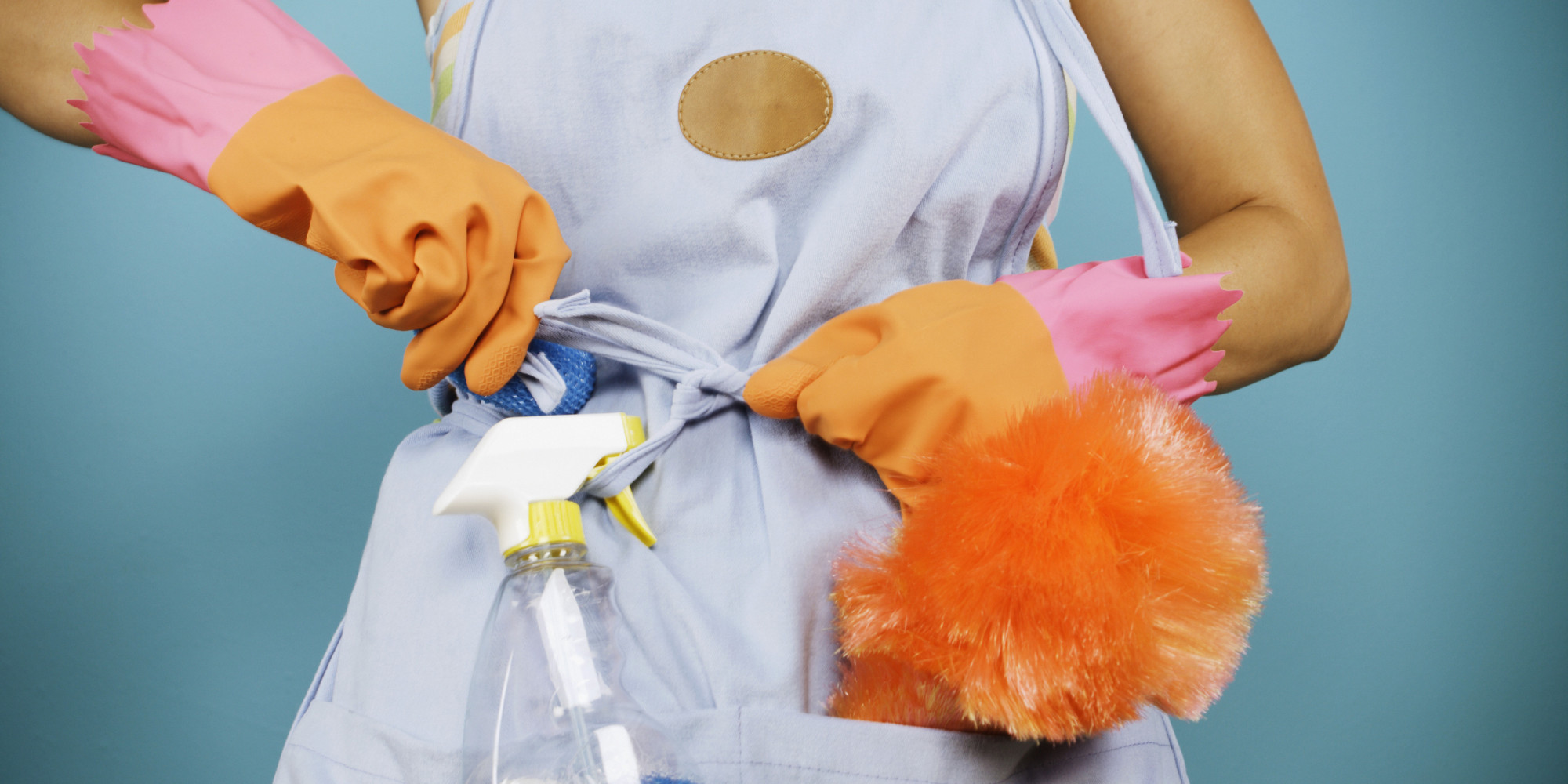 OBJETIVOS ESPECIFICOS:

5.-  Incluir de manera transversal el enfoque  interseccional en el P.A.I.T.D.

META:

Reconocer la diversidad existente en el mundo del trabajo doméstico, y promover su inclusión en las acciones que le competen a MINTRABAJO para el ejercicio de los derechos propios de este sector.
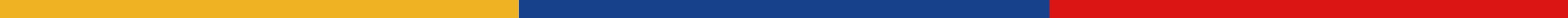 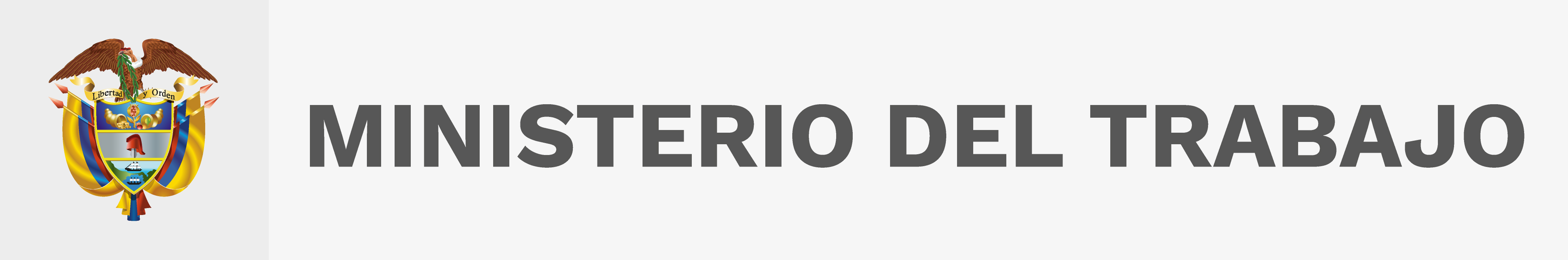 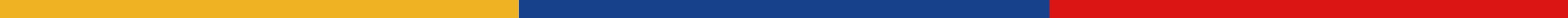 PLAN DE ACCION TRABAJO DOMÉSTICO
ACTIVIDADES:

6.1.  Elaboración  acto administrativo de la conformación de la comisión tripartita con representantes de trabajadores y empleadores del servicio doméstico y gobierno.

6.2.  Expedición de la resolución y divulgación de la misma. 

6.3.  Instalación de la comisión con los integrantes designados para iniciar el funcionamiento de la misma. 

6.4.  En conjunto con la Intersindical de Trabajo Domestico, revisar, ajustar y publicar la cartilla Guía técnica de Seguridad y Salud en el Trabajo para empleadores y trabajadores del servicio doméstico, teniendo en cuenta el ABC de gestión de seguridad y salud en el trabajo realizado con la Universidad Nacional, y de tal manera que incluya el enfoque interseccional, y sirva como una herramienta pedagógica.
 
6.5.  Realizar Capacitación de pago de aportes en el Sistema de Seguridad Social Integral, no solo a  las trabajadoras y trabajadores domésticos, sino también a empleadores ya que el desconocimiento de derechos y deberes está en doble vía.
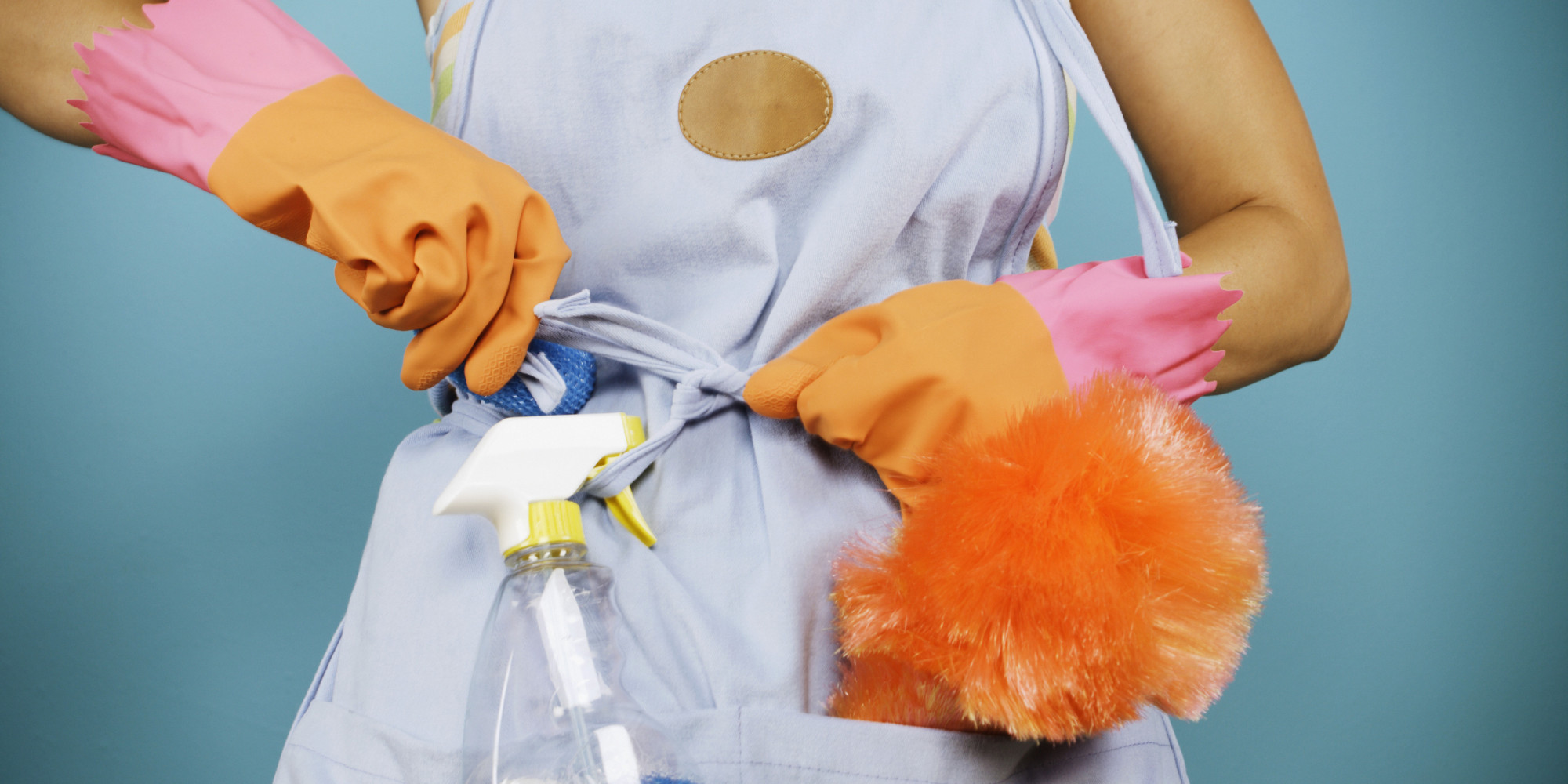 OBJETIVOS ESPECIFICOS:

6.- Promover la participación de los y las trabajadoras domésticas en las decisiones que afecten   su seguridad y salud, en los ámbitos laborales.

META:

Conformar y  activar la Comisión Nacional de Seguridad y Salud en el Trabajo del Sector Trabajo  Doméstico.
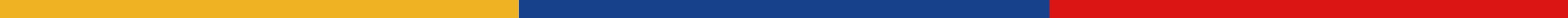 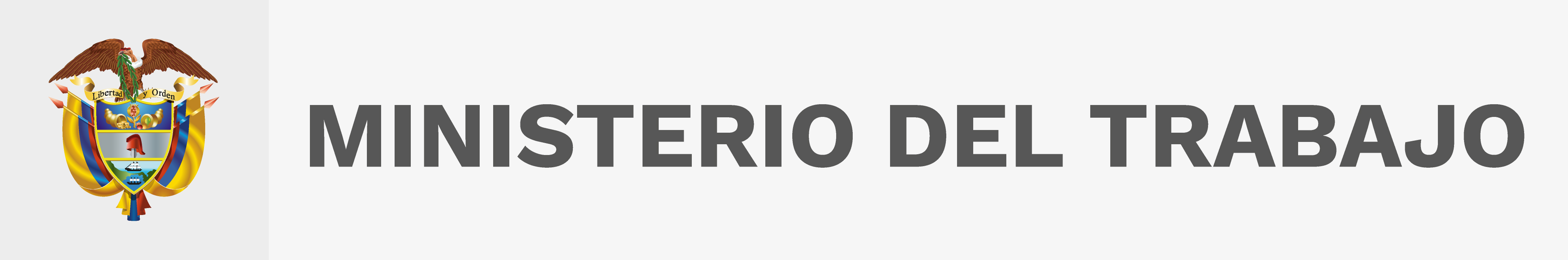 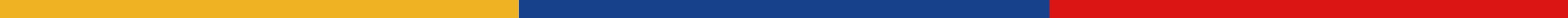 PLAN DE ACCION TRABAJO DOMÉSTICO
ACTIVIDADES:


7.1. Gestionar, diseñar e implementar un modelo de contrato escrito.

7.2. Impulsar proceso virtual para facilitar que los empleadores puedan registrar los contratos.

7.3. Crear el Registro de Empleadores de Trabajo Doméstico.
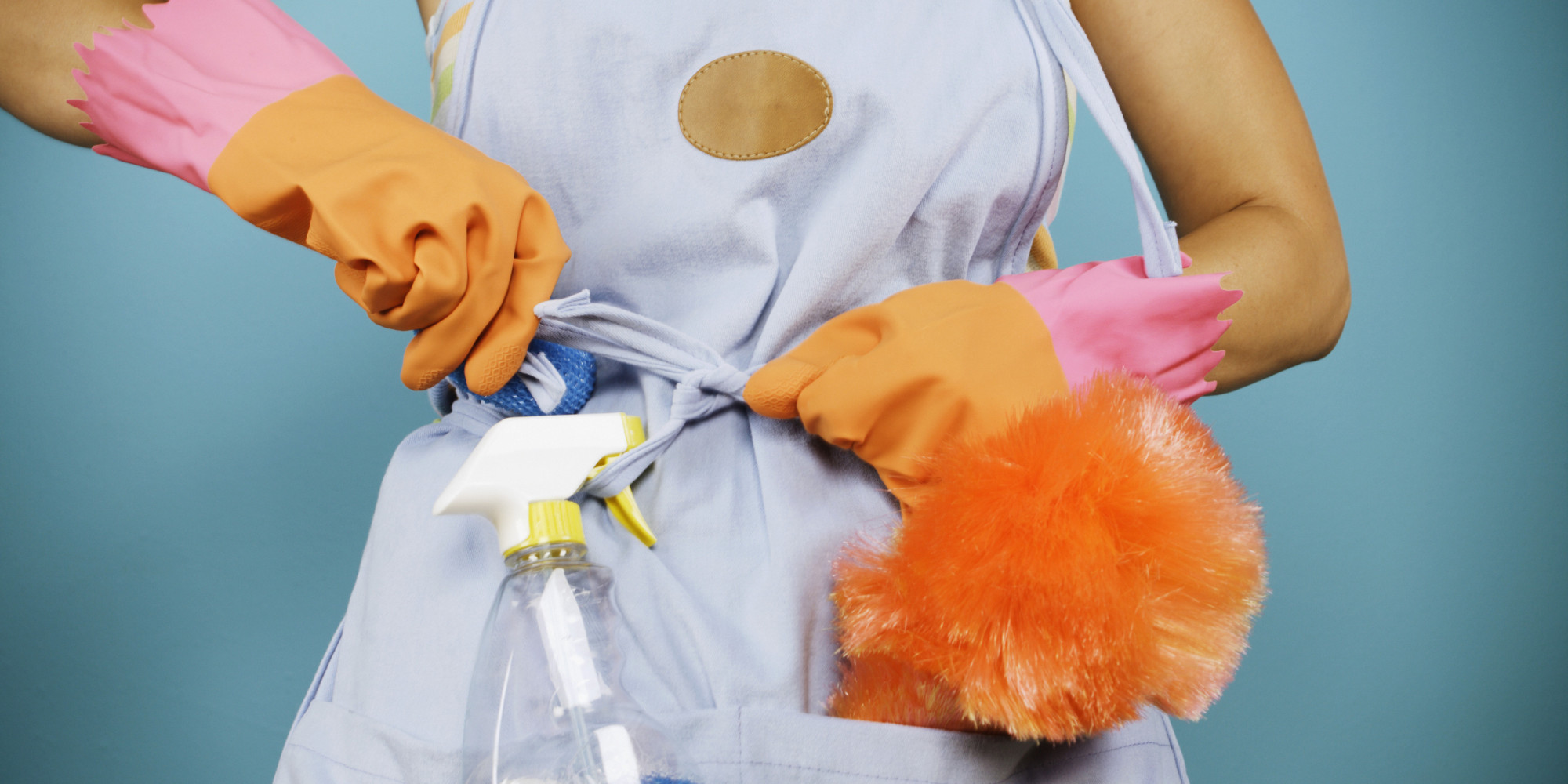 OBJETIVOS ESPECIFICOS:

7.-  Formalización laboral.



META:

Impulsar estrategias que permitan avanzar en la formalización laboral del sector del trabajo doméstico.
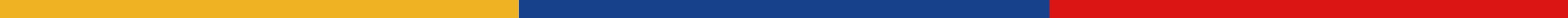 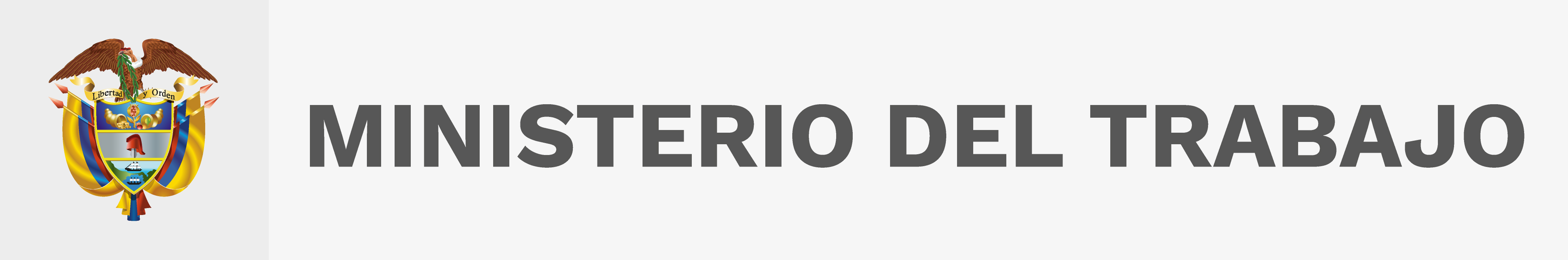 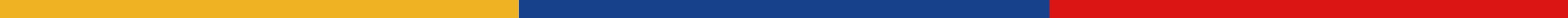 PLAN DE ACCION TRABAJO DOMÉSTICO
ACTIVIDADES:

8.1. Impulsar e incentivar a las y los trabajadores domésticos a certificarse por parte del SENA en las normas priorizadas por el sector.

8.2. Apoyar la gestión con el Ministerio de Educación la articulación correspondiente con el propósito de que las y los trabajadores domésticos puedan culminar sus estudios de primaria y secundaria, así como su vinculación a procesos de educación superior. 

8.3.  Organizar con el SENA la norma técnica que permita a los y las trabajadoras domésticas realizar  procesos de certificación  en sistemas,  en Las normas vigentes, y en  las necesidades de las  trabajadoras domésticas.

8.4.  Realizar ajustes necesarios para facilitar el proceso de inscripción, horarios, ampliación de ofertas y revisar los enfoques entendiendo que hay un porcentaje muy alto de personas que no tienen escolaridad, presencialidad.  Diseñar, gestionar e  Implementar herramienta para el registro de contratos de trabajo doméstico como una medida que ayude a la inspección laboral.
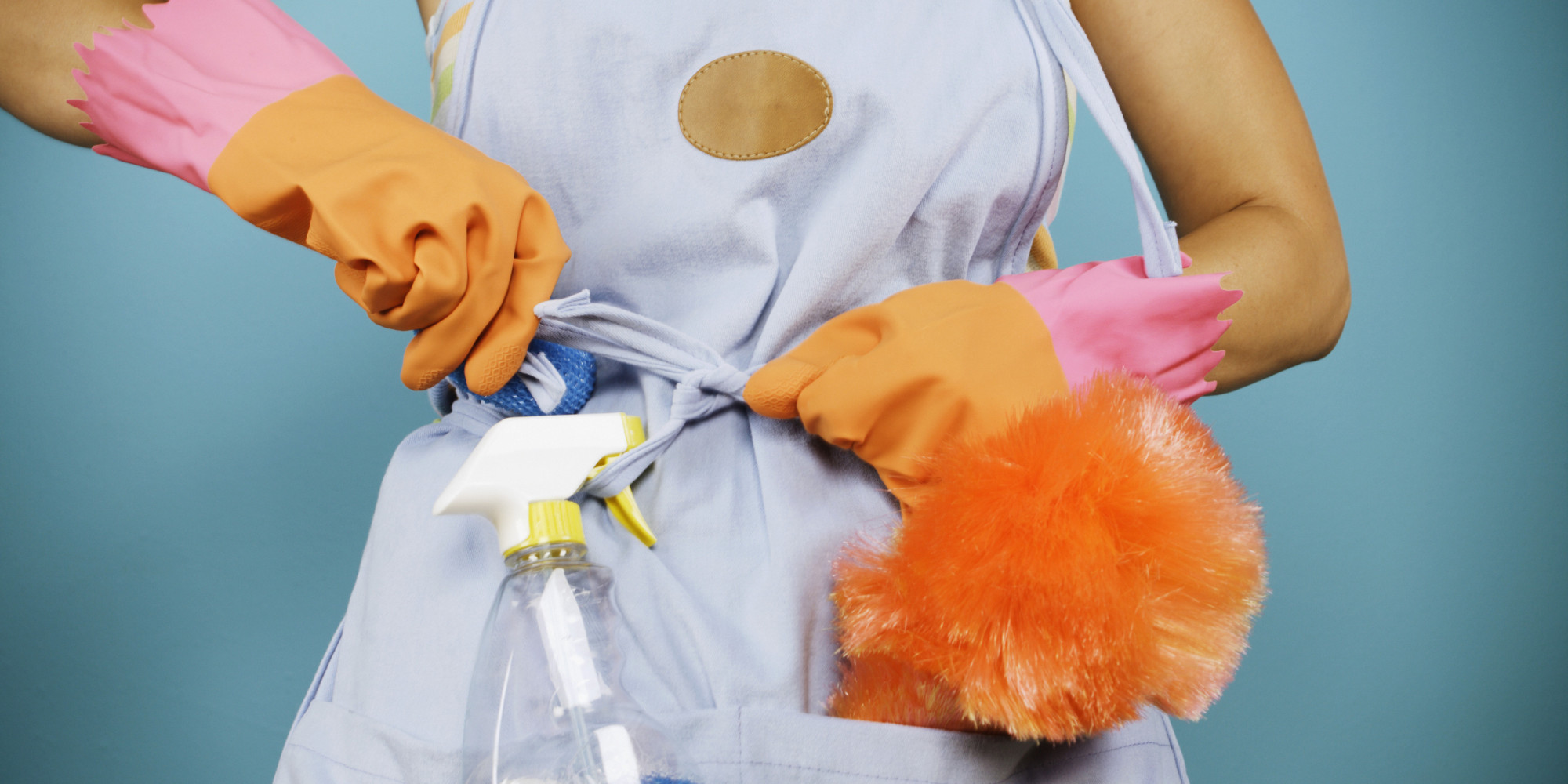 OBJETIVOS ESPECIFICOS:

8.- la consolidación del trabajo decente en el mundo del trabajo doméstico, en el marco de la Red Nacional de Formalización Nacional -RNFL- 

META:

Elevar los niveles de formalización, y mejorar las condiciones laborales en el mundo del trabajo domestico, en el marco de la Red Nacional de Formalización Nacional -RNFL-
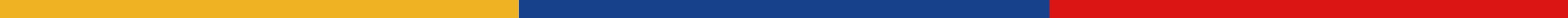 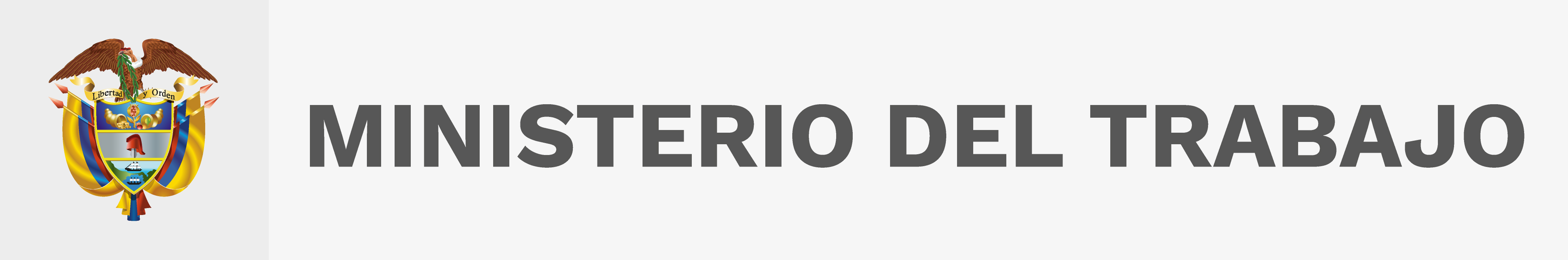 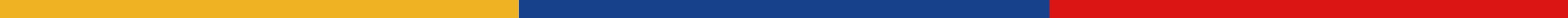 PLAN DE ACCION TRABAJO DOMÉSTICO
ACTIVIDADES:

9.1. Realizar gestiones y campañas de sensibilización dirigidas a empleadores de trabajo doméstico, con el propósito que creen organizaciones de empleadores y de esta forma lograr el tripartismo en la Mesa.

9.2.  Elevar el impacto de estrategias comunicativas, de tal manera que permitan trascender la sensibilización frente a la existencia de los derechos, hacia el posicionamiento social del compromiso ministerial de verificar su cumplimiento a través del uso de medios televisivos y/o radiales.

9.3. Fortalecer el acceso a denuncia, mediante el desarrollo de la cultura de cumplimiento, que busque generar conciencia social en el acatamiento de la regulación laboral hacia las trabajadoras domésticas.
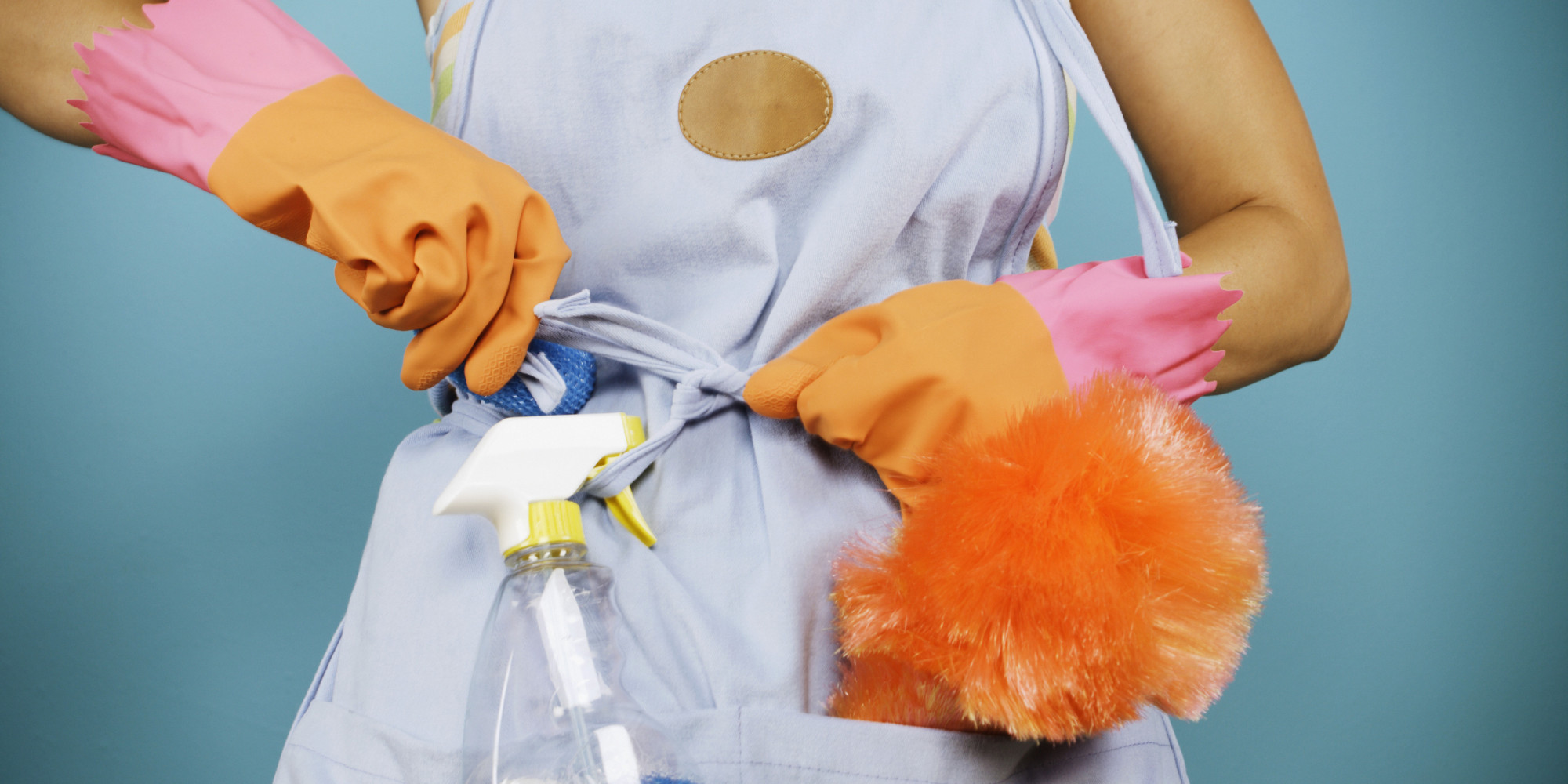 OBJETIVOS ESPECIFICOS:

9.- Gestionar procesos permanentes de comunicación  que impulsen la formalización, dignificación y vinculación de más personas de servicio doméstico en procesos de protección social.

META:

Promover la formalización, el trabajo decente y la vinculación de más personas de servicio doméstico en procesos de protección social, a través de procesos permanentes de comunicación efectiva.
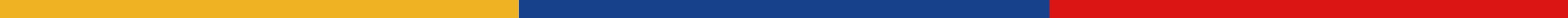 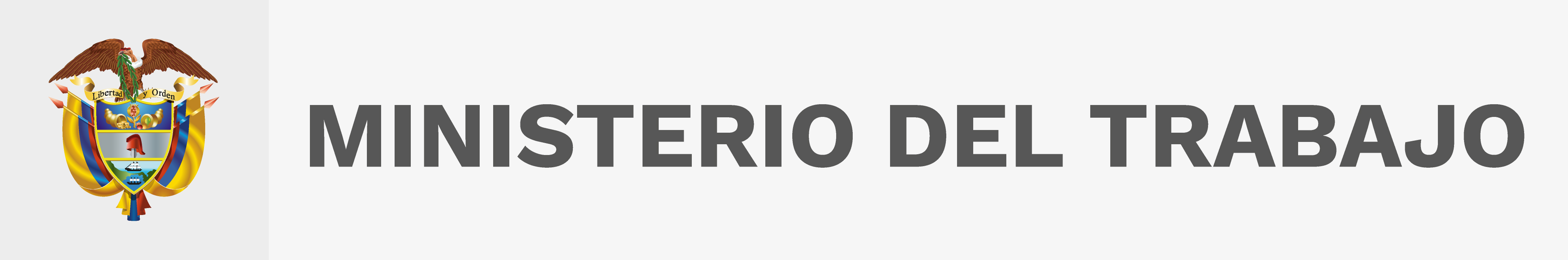 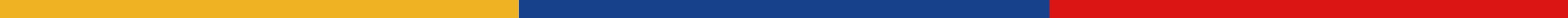 PLAN DE ACCION TRABAJO DOMÉSTICO
ACTIVIDADES:

10.1.  Realizar gestiones y campañas de sensibilización dirigidas a empleadores de Trabajo Doméstico, con el propósito que creen organizaciones de empleadores y de esta forma lograr el tripartismo en la Mesa. 

10.2.  Impulsar la presencia de los empleadores  de las trabajadoras domésticas en la Mesa de negociación y diálogo social.

10.3.  Identificar y vincular agremiaciones y/o O.N.Gs, (Hablemos de Trabajo Domestico, etc.); Así como empleadores participes de plataformas (Symplifica), y a organizaciones barriales que  han agrupado o tiene identificados empleadores domésticos .

 10.4.  Impulsar la implementación de  un sistema de registro de empleadores.
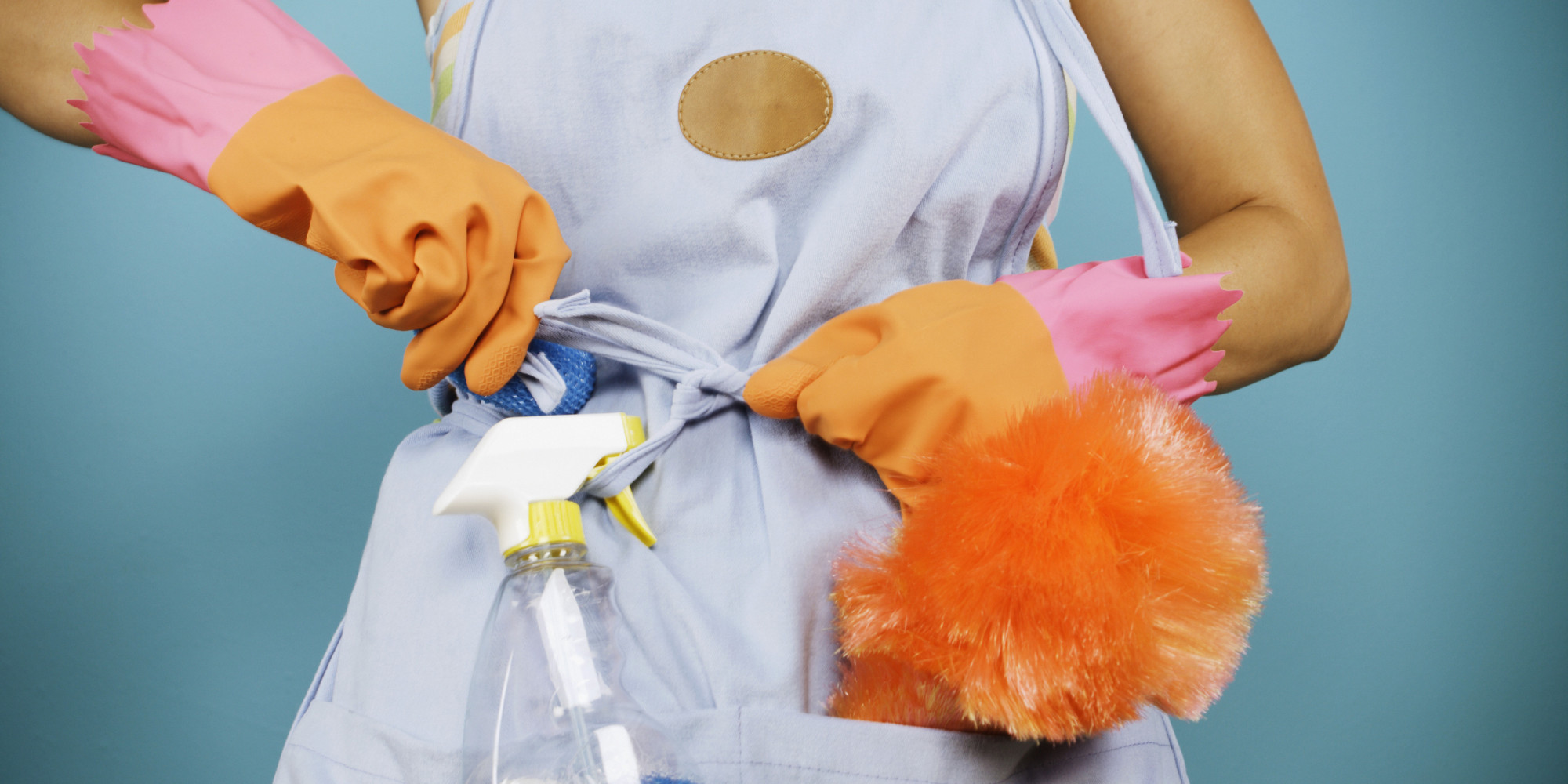 OBJETIVOS ESPECIFICOS:

10.- Realizar PILOTO  "Primera Convención colectiva de trabajo doméstico", impulsando la negación Colectiva y el diálogo social, con presencia de empleadores de trabajadoras domésticas.

META:

Primera Convención colectiva de trabajo doméstico",  Planeada, concertada y ejecutada, con presencia de empleadores.
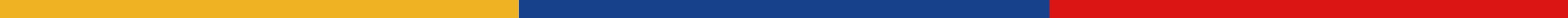 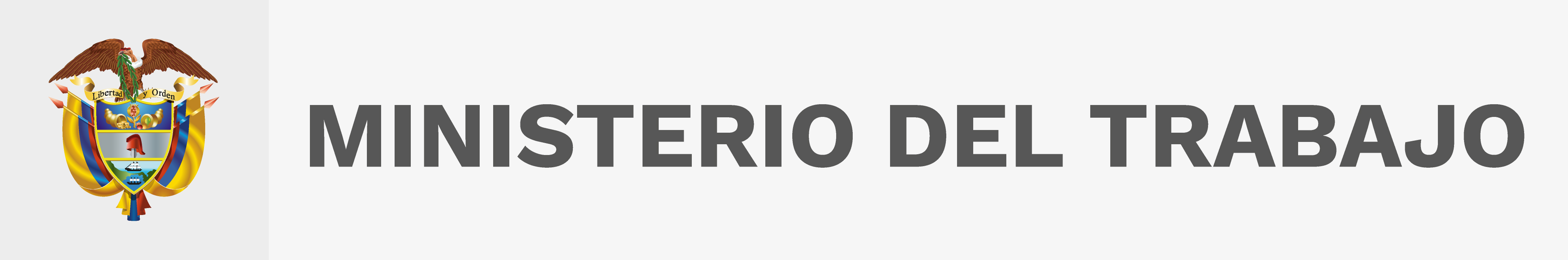 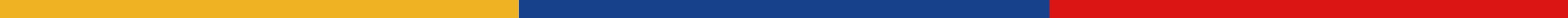